E’ amore o amicizia?
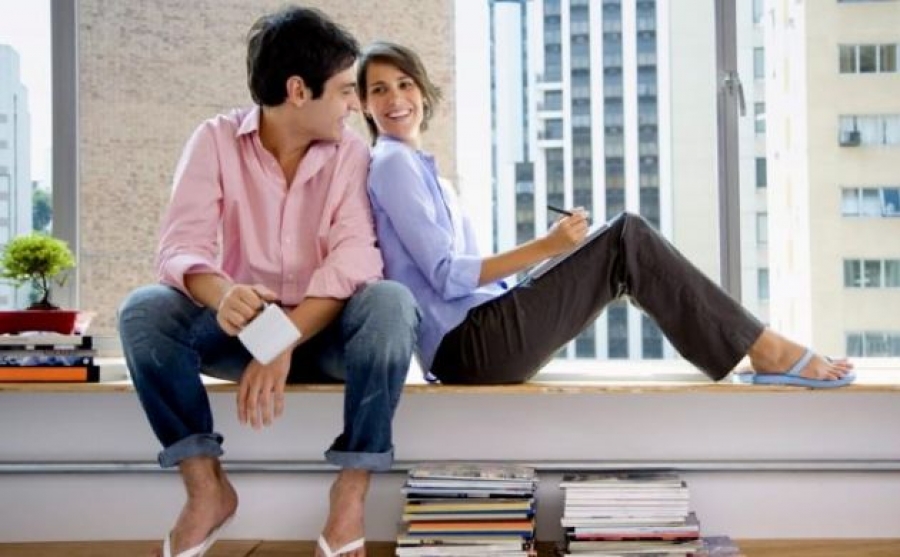 Nella società odierna, specialmente tra i giovani, si sta sempre più sbiadendo il significato e i confini che caratterizzano termini, significati e comportamenti relativi all’amore e all’amicizia. 
C’è bisogno di fare un po’ di chiarezza.
09/01/2023
1
E’ amore o amicizia?
Eros, filia, agape
Come si può propriamente definire l'amicizia e l'amore? L'amicizia è un sentimento che sembra facile definire, ma non lo è affatto. 
Nel pensiero classico si distinguevano Eros, Filia e Agape. L'Eros è l'amore, l'amore sessuale, la Filia è l'amicizia e l'Agape è l'amore cristiano, l'amore soprannaturale che gli essere umani donano gli uni agli altri come fratelli.
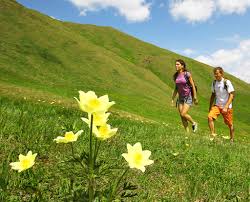 09/01/2023
2
E’ amore o amicizia?
Il Sacramento del Matrimonio
Il matrimonio, secondo la religione cattolica  è: «Il patto con cui l'uomo e la donna stabiliscono tra loro la comunità di tutta la vita, per sua natura ordinata al bene dei coniugi e alla procreazione e educazione della prole, tra i battezzati è stato elevato da Cristo Signore alla dignità di sacramento». (Catechismo della Chiesa cattolica, art. 1601)
«L'amore coniugale comporta una totalità in cui entrano tutte le componenti della persona – richiamo del corpo e dell'istinto, forza del sentimento e dell'affettività, aspirazione dello spirito e della volontà –; esso mira a una unità profondamente personale, quella che, al di là dell'unione in una sola carne, conduce a non fare che un cuore solo e un'anima sola; esso esige l'indissolubilità e la fedeltà della donazione reciproca definitiva e si apre sulla fecondità». (Catechismo della Chiesa cattolica, art. 1643).
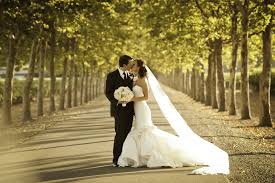 09/01/2023
3
E’ amore o amicizia?
Amicizia, amore, sessualità
E’ importante saper distinguere la relazione tra amore, 
sessualità e amicizia.
 Ci può essere amicizia senza sesso e amore (solidarietà)
 Ci può essere amore senza sesso e amicizia (amore platonico) 
 Ci può essere sesso senza amicizia e amore (prostituzione)
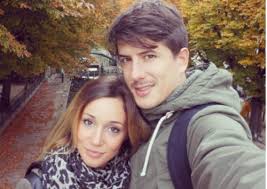 09/01/2023
4
E’ amore o amicizia?
L’amicizia erotica
Ognuna delle tre cose può essere separata dalle altre, ma possono trovarsi anche insieme. 
Oggi si va diffondendo nel costume quella che può essere definita “amicizia erotica”: un rapporto tra due persone che sono soltanto amiche e, pur non avendo un legame sentimentale, ogni tanto hanno rapporti sessuali.
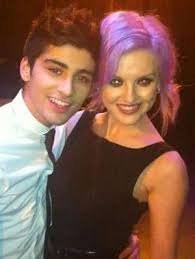 09/01/2023
5
E’ amore o amicizia?
Sesso senza amore e 
amore senza sesso
Che esista sesso senza amore non c'è dubbio, basta osservare la prostituzione e quei rapporti solo fisici che sono sempre più frequenti nella nostra società (anche nel matrimonio). 
Che possa esistere amore senza sesso e amicizia può sembrare più strano, ma pensiamo, per esempio, agli amori “platonici”, romantici, agli amori silenziosi, a quelli virtuali.
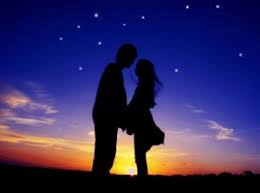 09/01/2023
6
E’ amore o amicizia?
Amicizia senza amore e amore senza amicizia
Un amore senza sesso è un amore incompleto, così come è incompleto il sesso senza amore. 
Può esistere amicizia senza amore, ma è più difficile che ci sia amore senza amicizia, si intende per amicizia un rapporto profondo di solidarietà, di comune destino.
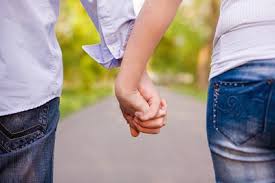 09/01/2023
7
E’ amore o amicizia?
Amicizia con rapporto sessuale senza amore
Quando parliamo di amicizia con rapporto sessuale senza amore ci riferiamo alla dimensione che si va sempre più diffondendo nel nostro tempo:  l'amicizia erotica. 
E' un rapporto in cui c'è stima, attrazione, simpatia, ma non c'è la divina scintilla dell'amore, non c'è la disperazione, l’ansia, il desiderio irresistibile di vedere la persona amata.
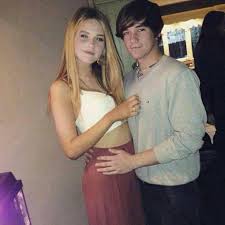 09/01/2023
8
E’ amore o amicizia?
Amicizia, attrazione fisica e rapporto sessuale
I rapporti umani per un verso stanno diventando sempre più sciolti e disinibiti, per un altro verso più squallidi, avventurosi e superficiali. 
L’amicizia segnata da attrazione fisica, pur non sfociando nell'amore, può portare ad un rapporto sessuale. 
In questi casi, sono una povera cosa rispetto al rapporto d'amore vero e autentico.
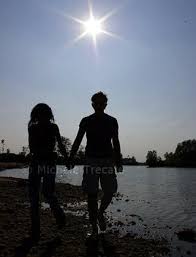 09/01/2023
9
E’ amore o amicizia?
Amicizia e attrazione sessuale
L'amicizia erotica è più complessa rispetto a quella amicizia in cui l'attrazione fisica, pur essendoci, viene sacrificata a tradizionali tabù, a principi morali.
Se l'attrazione sessuale è notevole, è possibile che non nasca la scintilla dell'amore, ma se nasce, in nome dell'amicizia è difficile  sacrificarla.
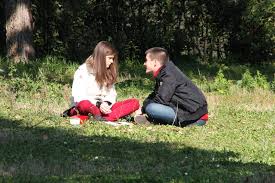 09/01/2023
10
E’ amore o amicizia?
Dall’amicizia all’amore
L'amicizia accompagnata da attrazione sessuale può sfociare oppure no nell'amore. 
Difficilmente può essere qualcosa di cristallino se si accompagna a una forte attrazione sessuale che viene negata e respinta.
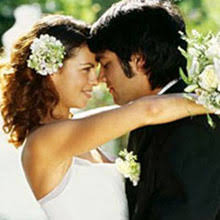 09/01/2023
11
E’ amore o amicizia?
L’amicizia senza attrazione sessuale
Nel caso, invece, che l'attrazione fisica non ci sia, è chiaro che l'amicizia tra uomo e donna equivale a quella dell'amicizia tra uomo e uomo e tra donna e donna.
Le componenti sessuali, non essendo accompagnate da una potente attrazione sessuale, vengono serenamente e spontaneamente sublimate e utilizzate, appunto, a costruire il rapporto di amicizia.
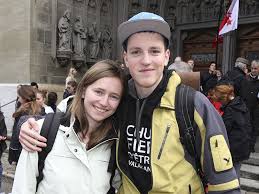 FINE
09/01/2023
12
Confrontiamoci
Quali sono i significati, già presenti nella cultura greca, assegnati ai termini: eros, filia e agape?
Oggi, spesso, nei rapporti tra giovani si parla di amicizia erotica. Cosa si intende con questa definizione?
Nel linguaggio corrente degli adolescenti si parla sempre più di “fare sesso” invece di “fare l’amore”. Qual è la differenza, non solo letterale, tra le due espressioni?
Una volta si diceva che l’amore è un’arte che si impara nell’arco di tutta la vita. Oggi, un ragazzo che incontra una ragazza, pronuncia da subito “ti amo”.  E’ vero amore?
Nei tempi antichi ci insegnavano che il rapporto sessuale, a coronamento di un periodo di attesa e di conoscenza (fidanzamento), doveva avvenire nel matrimonio, come segno di amore e di fedeltà per tutta la vita. Pronunciare queste parole, per i giovani di oggi, è da manicomio. Perché?
09/01/2023
13